Building librarians’ skills to offer ICT based services to  communities in Africa
Ramune Petuchovaite 
EIFL Public Library Innovation Programme
(EIFL-PLIP)
www.eifl.net - @EIFLnet - @ramupetu

DC-PAL workshop at IGF 2015 – Joao Pessoa, Brazil
From June 2014 to March 2015 EIFL-PLIP partnered with locally based organisations to plan, schedule and deliver the EIFL-PLIP capacity building programme to foster new services in public libraries equiped with ICT‘s: 
In Ghana: TechAide and the Ghana Library Authority; 
in Kenya: Kenya National Library Service; 
in Uganda: Maendeleo Foundation and the National Library of Uganda
ICT’s in public libraries in Ghana, Kenya & Uganda: pre-assessment
Governments increasingly consider public libraries as public access venues
84 public librarians have been selected from 80 libraries in three countries
Most librarians said having basic ICT skills
Public libraries provide ‘internet café’ type services to local communities 
A few libraries provided value added services, such as ICT skills training for users
Libraries’ potential roles& community challenges in Ghana, Kenya & Uganda
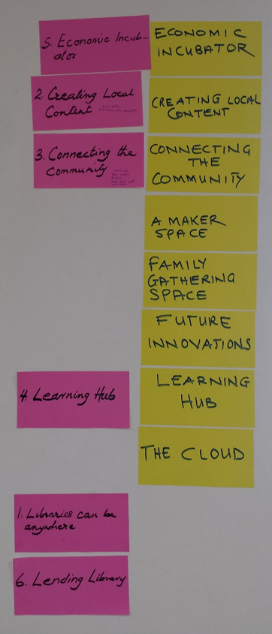 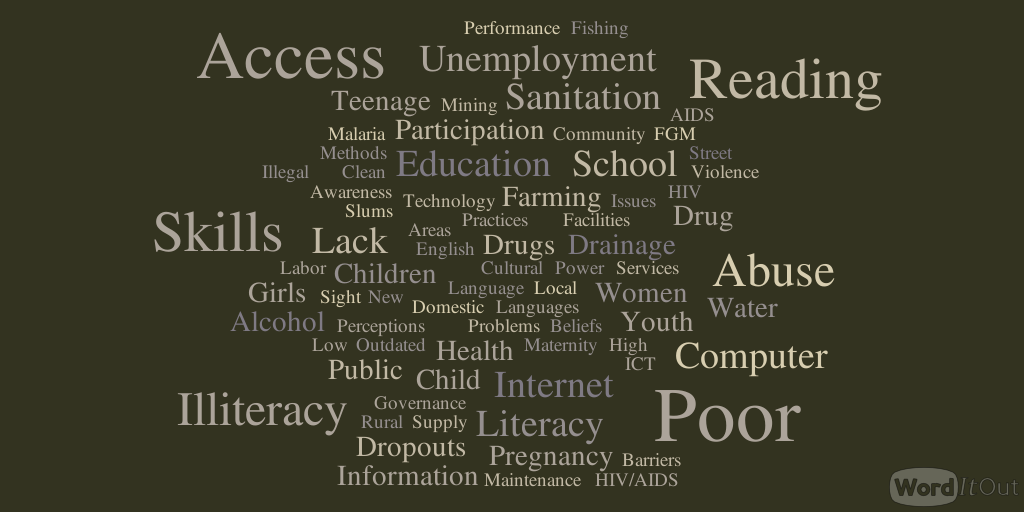 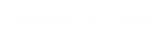 EIFL-PLIP Public Libraries’ Capacity building to maximize public access in Ghana, Kenya and Uganda
More information on the programme at: http://www.eifl.net/eifl-in-action/capacity-building-africa
EIFL-PLIP capacity building – key principles
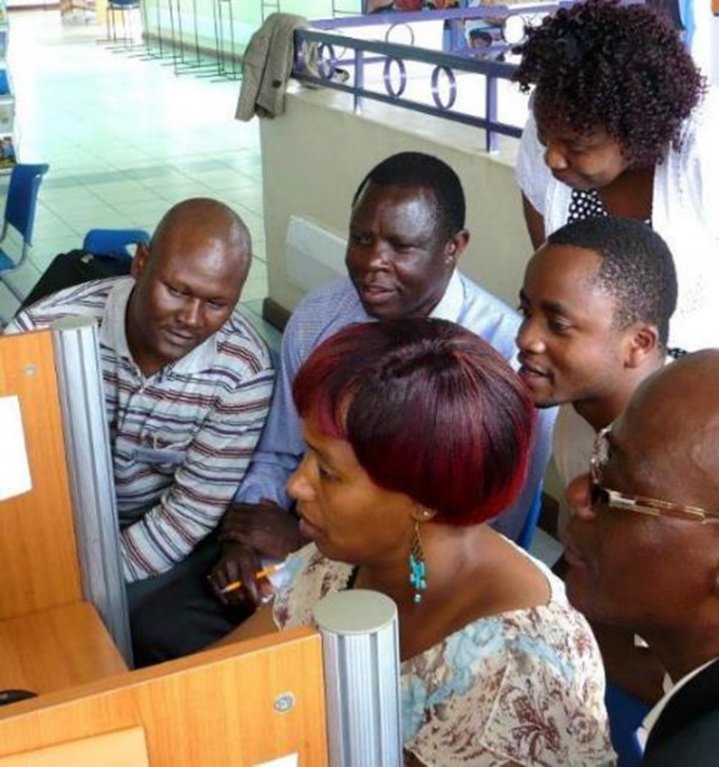 Working with local partners
Assessing librarians’ skills
Using a combination of local and international trainers
Bringing real-life examples of EIFL-PLIP supported library services in Africa 
Organizing training in intensive and interactive sessions with ‘homework’ assignments
Photo: EIFL-PLIP
Training results (1): librarians start new services
In less than 2 months, 80% of learners organized ICT skills training for fellow librarians and community members reaching 2000 in Ghana alone 
In some cases the ICT skills training targeted certain community groups, such as women and girls, school dropouts, farmers, etc. 
Many learners started offering guidance on Internet search in specific areas, e.g. agriculture or health information
Training results (2): librarians take a lead in promoting services
After the training, 2/3 of learners have taken some advocacy or awareness-raising actions aimed at different community groups, local or district government officers and local media
About 1/2 of learners have taken fundraising actions by developing and submitting funding requests to improve infrastructure and provide ICT training
“The training has pushed me to think out of the box […] I now know the Library can be moved to the community and participate in social affairs”  - trainee from Uganda
Conclusions
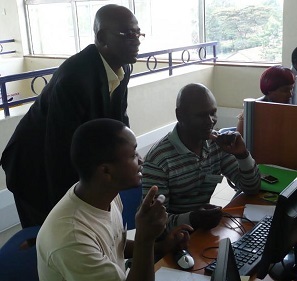 Libraries are well suited to provide public access to knowledge and ICT skills to enable people’s participation in digital society
Librarians’ training should be an integral part of public access initiatives to unleash their potential as ICT trainers and consultants for communities 
EIFL is open for dialogue & partnership in public access initiatives, especially in Africa
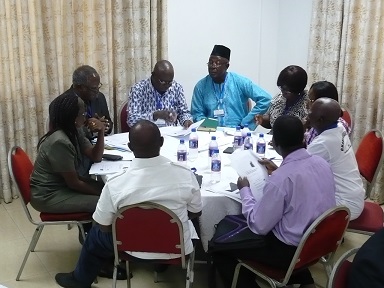 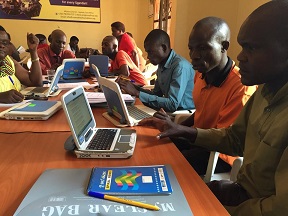 Photos: EIFL-PLIP
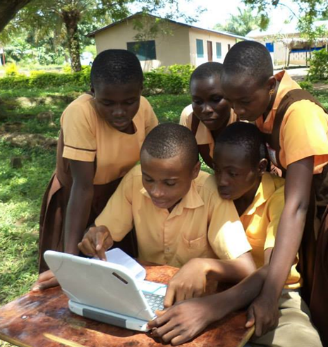 EIFL-PLIP in Action
Spark innovation through library demonstration projects that tackle community needs by using technology
Build librarians’ capacity and encourage knowledge sharing to foster replication 
Recognize innovative services through EIFL Public Library Innovation Awards 
Learn more at www.eifl.net/plip
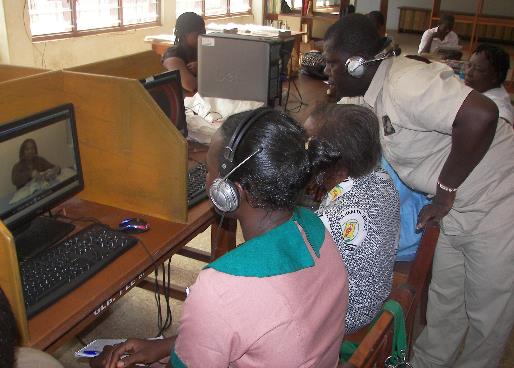 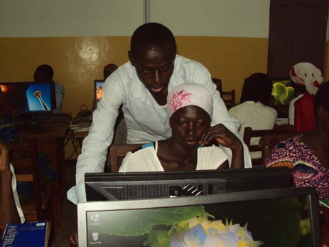 Photos: EIFL-PLIP
Photo: EIFL-PLIP
[Speaker Notes: Capacity building is just one initiative EIFL-PLIP does.]
Thank you!
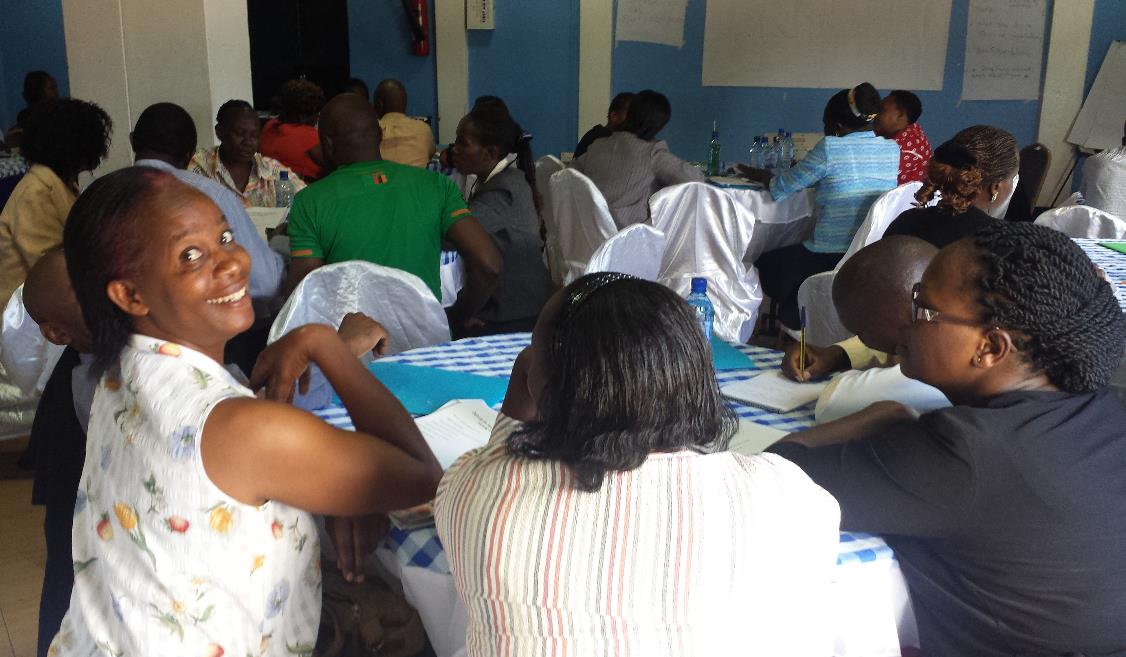 Photo: EIFL-PLIP
www.eifl.net/plip
@EIFLnet
Photo: EIFL-PLIP